Модель реализации дополнительных общеобразовательных программ в дистанционной форме
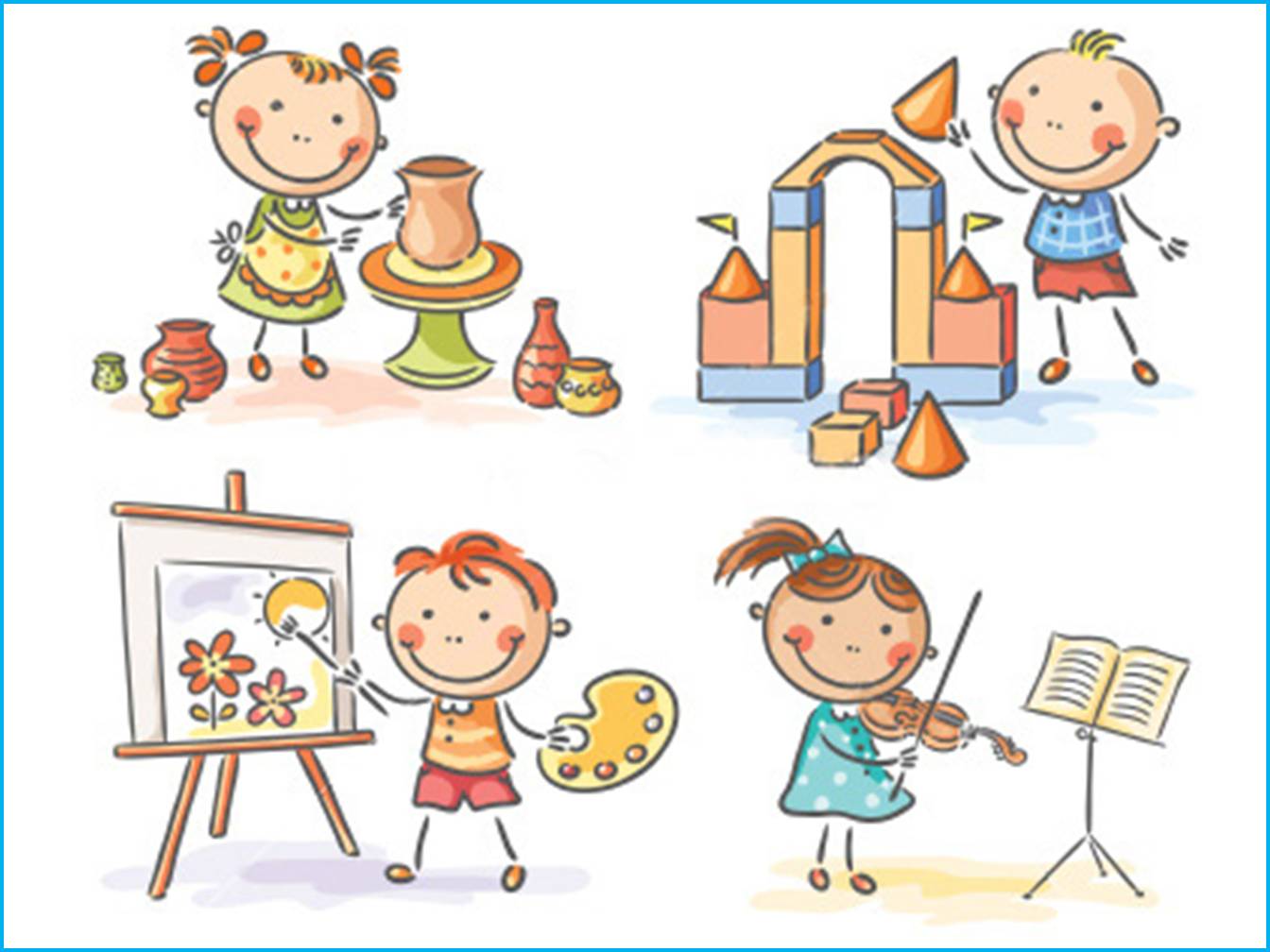 Дом детского творчества 
            г.о. Чапаевск
Нормативные документы
- Федеральный закон от 29 декабря 2012 г. № 273-ФЗ «Об образовании в Российской Федерации»;
Порядок применения организациями, осуществляющими образовательную деятельность, электронного обучения, дистанционных образовательных технологий при реализации образовательных программ, утвержденным приказом Министерства образования и науки Российской Федерации от 23 августа 2017 г. № 816;
Приказ Минпросвещения России от 17.03.2020 N 104 «Об организации образовательной деятельности в организациях, реализующих образовательные программы начального общего, основного общего и среднего общего образования, образовательные программы среднего профессионального образования, соответствующего дополнительного профессионального образования и дополнительные общеобразовательные программы, в условиях распространения новой коронавирусной инфекции на территории Российской Федерации»;
Письмо Министерства просвещения РФ от 19 марта 2020 г. № ГД-39/04 «О направлении методических рекомендаций»;
Рекомендации для родителей по организации личного времени  и досуга детей в период длительного пребывания дома (Письмо Министерства образования и науки Самарской области от 30.03.2020 г. №428-ТУ)
Рекомендации родителям:
сохранять доброжелательную атмосферу;
общаться, разговаривать с ребенком;
сохранить элементы привычного режима жизни
поощрять физическую активность ребенка;
поддерживать и стимулировать творческий ручной труд ребенка;
поощрять к заботе о ближних;
поддерживать семейные традиции, ритуалы.
Порядок работы в дистанционном режиме
Информирование родительской общественности о переходе на дистанционное обучение (на сайте учреждения, в группах в социальных сетях, через информационные мессенджеры)
Работа с электронными ресурсами, подготовка материалов, обновление подборки материалов
Составление расписания занятий в объединениях согласно графику 
Размещение на сайте ОУ и рассылка заданий обучающимся по доступным интернет каналам (Viber, ВК, электронная почта и т.д.)
Организация педагогического сопровождения, инструктажа, комментариев по выполнению работы
Сбор, обработка заданий

Отчет по итогам выполнения заданий 

Организация участия в интернет-конкурсах (педагогов и обучающихся)
Организация дистанционного обучения для педагогов
Формы удаленного обучения
Уроки в режиме видеоконференции;
Аудиоконференции;
Видеолекции в дистанционном образовании;
Занятия в чате;
Веб-уроки;
Видео по теме;
Просмотр концертов;
Виртуальное посещение выставок, музеев;

Обязательно наличие обратной связи с обучающимся
Формы обратной связи
Выполнение творческого проекта;
Написание отзыва;
Высказывание мнения;
Заполнение анкеты;
Обмен сообщениями;
Чаты
Обязательно наличие обратной связи с обучающимся
Средства удаленного обучения
Компьютерные обучающие программы;
Электронные пособия;
Компьютерные системы тестирования и контроля знаний;
Электронные справочники;
Учебные аудио и видеоматериалы;
Информационные материалы
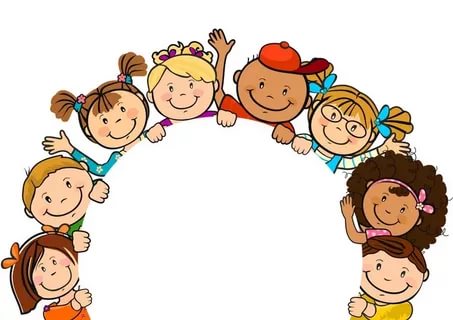 Образец  расписания
Дистанционные интернет-проекты, конкурсы, акции
 Конкурс Министерства просвещения РФ "Школа блогеров" - https://doit-together.ru/;
 Онлайн-платформа в рамках школьной образовательной программы "Разговор о правильном питании" - https://www.prav-pit.ru/homeschooling;
 Всероссийский конкурс и викторина, посвящённые Международному дню детской книги «Знает книга всё вокруг. Книга - самый лучший друг!»;
 Всероссийские викторины, посвящённые событиям Великой Отечественной войны, а также исторические, интеллектуальные и литературные викторины для детей;
 Всероссийский конкурс для школьников «Большая перемена» (организаторы: АНО «Россия – страна возможностей, проект «ПроеКТОриЯ» и Российское движение школьников), с 28 марта по 22 июня 2020 года; 
. Российская электронная школа - https://resh.edu.ru/
 Билет в будущее - http://bilet-help.worldskills.ru/
. Онлайн-курсы Образовательного центра Сириус - https://edu.sirius.online/#/
. Сайт Проектория - https://proektoria.online/lessons
. Всероссийский образовательный проект «Урок Цифры» - https://урокцифры.рф/
. Система «ЯКласс» - https://www.yaklass.ru/. Дистанционное обучение в период каникул - https://www.yaklass.ru/info/kak-organizovatdistancionnoe-obuchenie-na-kanikulah
. Портал «Учи.ру» - https://uchi.ru/. Дистанционное обучение в период карантина - https://lp.uchi.ru/distant-uchi
.  Сайт «Мои достижения» - https://myskills.ru